UN SISTEMA DI CONTROLLO PER I TIROCINI DI MEDICINA DELL’UNIVERSITA’ DEGLI STUDI DI PAVIA
Andrea Basto, Annalisa Golfredi, Daniel Grassi, Elena CaldirolaUniversità degli studi di Pavia{andrea.basto, annalisa.golfredi, daniel.grassi, elena.caldirola} @unipv.it
Introduzione
Laurea Magistrale in Medicina e Chirurgia (LM/41) per effetto del DL Cura Italia prevede per l’abilitazione non più l’esame di stato ma un giudizio di idoneità per il tirocinio TPV o TPVV a seconda dei casi

Anche l’internato di tesi può essere effettuato tramite Tirocinio

TPV = Tirocinio Pratico Valutativo
TPVV = Tirocinio Pratico Valutativo Virtuale
Servizio IDCD - Università di Pavia
Vantaggi della soluzione online
Anagrafica Studenti già presente
Accessibilità modulistica 
Archivio di informazioni
Comunicazioni virtuali 
Monitoraggio e Conservazione
Integrazione con servizi di Tirocini Virtuali
Frequenza virtuale
Servizio IDCD - Università di Pavia
[Speaker Notes: AREE: Area Medica, Area Chirurgica, Area Medicina Generale
MODALITA’: Presenza, Online, Mista
PERCORSI FORMATIVI: Numero di crediti differenti, Settimane differenti, Modalità differenti
OBIETTIVI: Rilascio certificato di avvenuto tirocinio, Conseguire CFU, Abilitarsi alla professione]
Scenario: Utenti coinvolti
Coordinatori A
Discenti
Coordinatori B
Discenti
Coordinatore Unico
Coordinatori X
Discenti
Coordinatore N
Discenti
Servizio IDCD - Università di Pavia
Struttura dei tirocini
Corsi di studio dal 3° al 6° anno
Categorie di interesse:
  Corsi di Studio in Italiano (Golgi) e Inglese (Harvey)
  Tirocini curricolari (COR-MED Centro d’Orientamento di Medicina e Chirurgia)




Per ogni categoria, un corso Istruzioni e comunicazioni oltre ai vari provider di tirocini
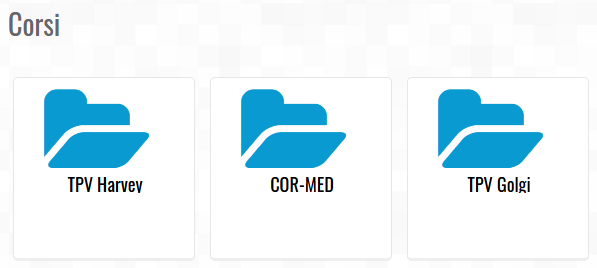 Servizio IDCD - Università di Pavia
Tracciamento attività: elementi di interesse
Tracciamento attività sui vari fornitori di piattaforme, comprendenti casi clinici, sessioni, playlist e quiz

Oltre a moduli e liberatorie, sono state inserite le attività database dove inserire gli attestati e i corsi conseguiti

Campi della attività database:
Nome dell’attività (corso o video)
Data di conseguimento
File di attestato
Dichiarazione di veridicità (da accettare per proseguire)
Servizio IDCD - Università di Pavia
Tracciamento attività: come tracciare
Report attività dei corsi
Esportazione Database
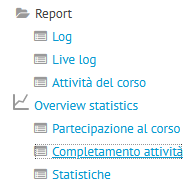 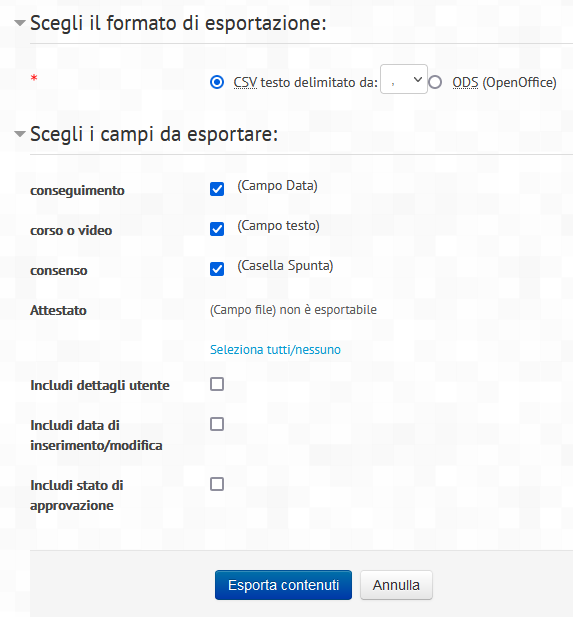 PROBLEMA ESPORTAZIONE IMMAGINI/FILE DA DATABASE
Servizio IDCD - Università di Pavia
Esportazione: cosa ottenere
Archivi (zip), divisi per categoria quindi corsi
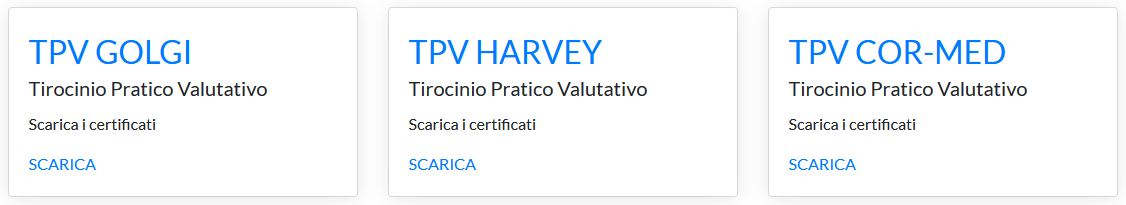 Ricerca in tutti i corsi della categoria ed estrazione secondo il nome scelto

{lastname}{sep}{idnumber}{sep}{dataid}{sep} {files.id}{sep}{data_content}
Servizio IDCD - Università di Pavia
Estrazione da database
E’ stato necessario creare una tabella ordinabile dove recuperare l’id dei database
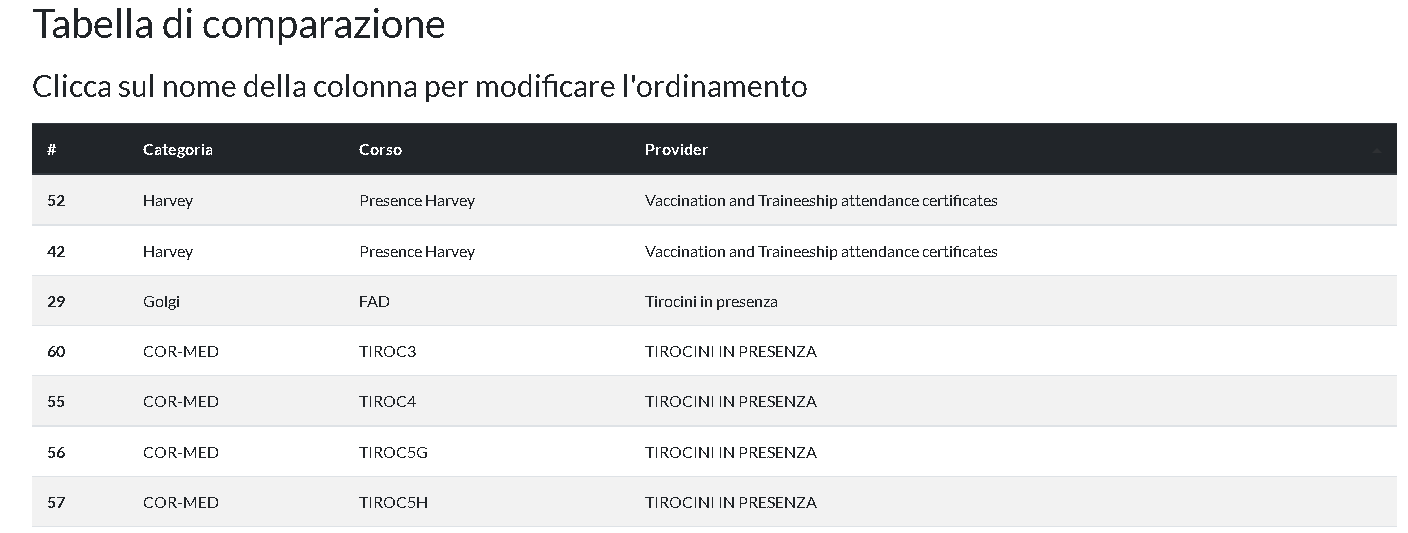 Servizio IDCD - Università di Pavia
Esportazione: procedura
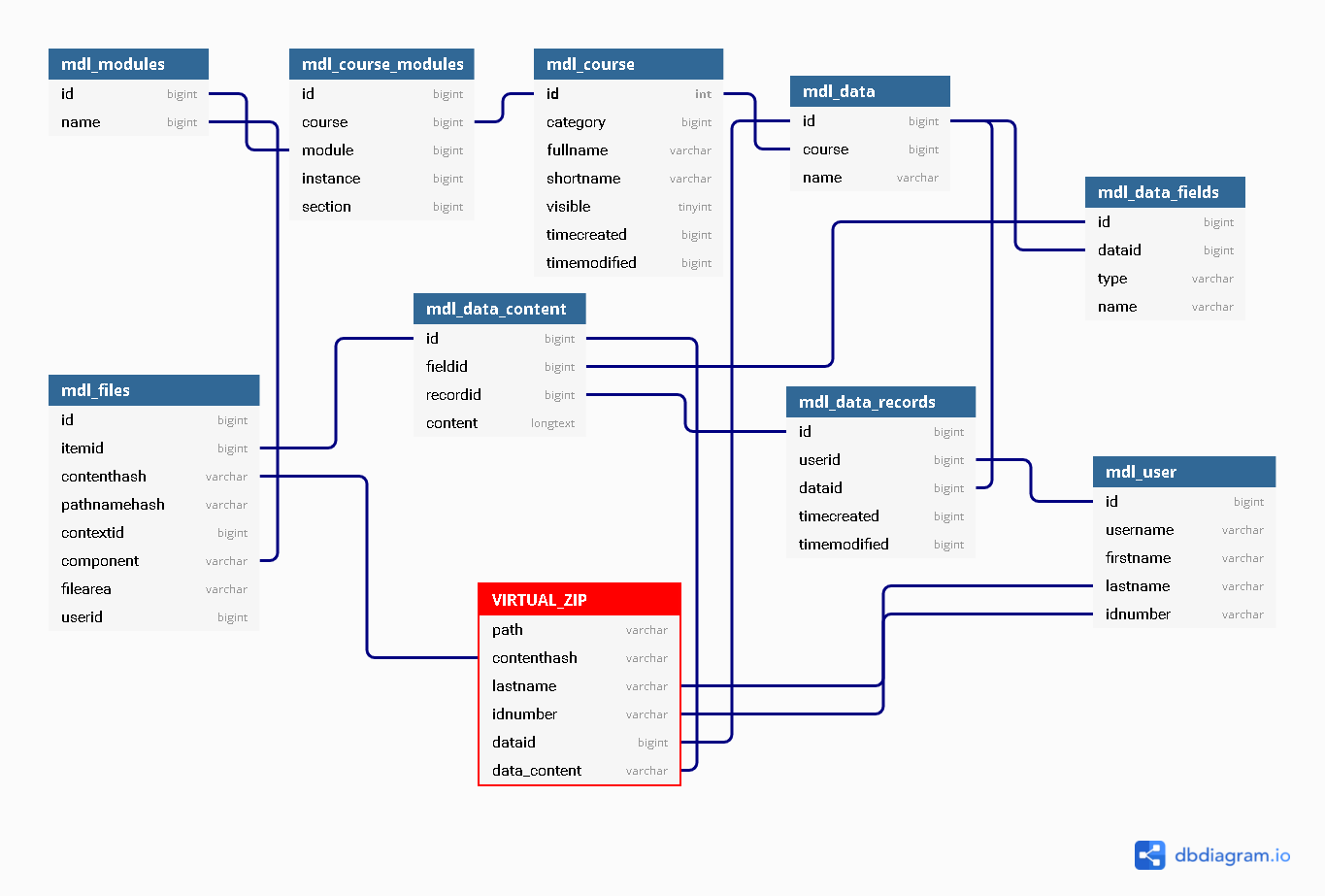 Contenthash 
cc1d06c80d8c16542af5295d921f626fe38669b5 

Percorso fisico
/moodledata/filedir/cc/1d/cc1d06c80d8c16542af5295d921f626fe38669b5
Servizio IDCD - Università di Pavia
Conclusioni
Procedura nata in periodo pandemico

Monitoraggio attività

Transizione al digitale
Servizio IDCD - Università di Pavia
GRAZIE
Andrea Basto, Annalisa Golfredi, Daniel Grassi, Elena CaldirolaUniversità degli studi di Pavia{andrea.basto, annalisa.golfredi, daniel.grassi, elena.caldirola} @unipv.it